Jeopardy
Q $100
Q $100
Q $100
Q $100
Q $100
Q $200
Q $200
Q $200
Q $200
Q $200
Q $300
Q $300
Q $300
Q $300
Q $300
Q $400
Q $400
Q $400
Q $400
Q $400
Q $500
Q $500
Q $500
Q $500
Q $500
Final Jeopardy
$100 answer*  from H1
List what DNA stands for.
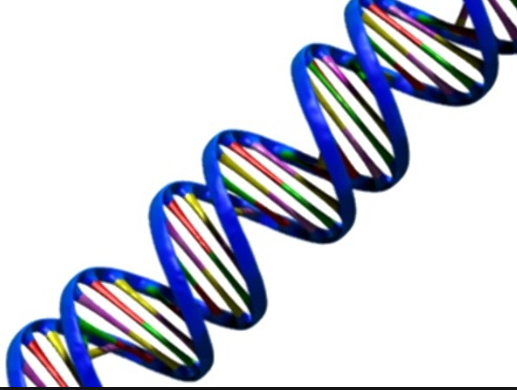 $100 Question from H1
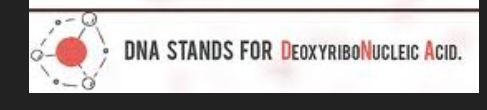 Deoxyribonucleic acid
$200 answer*  from H1
What does homozygous mean
$200 Question from H1
Having two of the same or 2 alike alleles 
For the trait
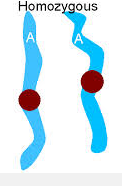 $300 answer*  from H1
What is phenotype
$300 Question from H1
An organism appearance  written in words
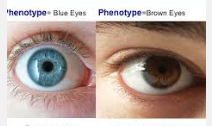 $400 answer*  from H1
What is a karyotype
$400 Question from H1
A picture of the chromosomes in the cell arranged in pairs
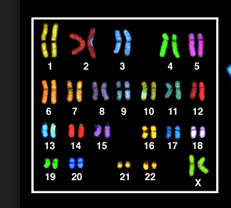 $500 answer*  from H1
Name the 2 scientists that made the model of DNA
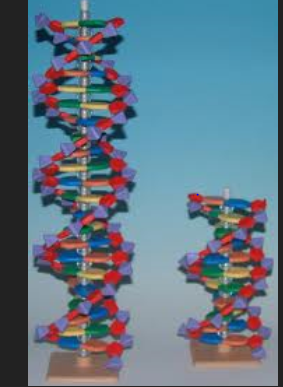 $500 Question from H1
Watson and Crick
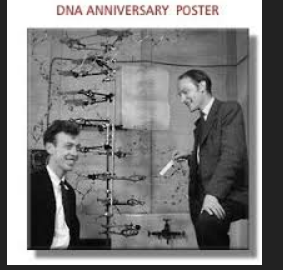 $100 answer*  from H2
In  DNA  adenine pairs with
$100 Question from H2
thymine
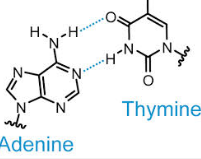 $200 answer*  from H2
In DNA  cytosine pairs with
$200 Question from H2
Guanine
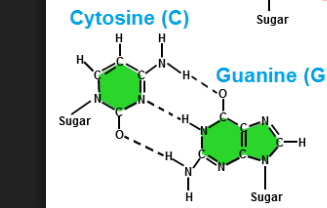 $300 answer*  from H2
What is the passing of traits from parent to offspring
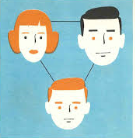 $300 Question from H2
heredity
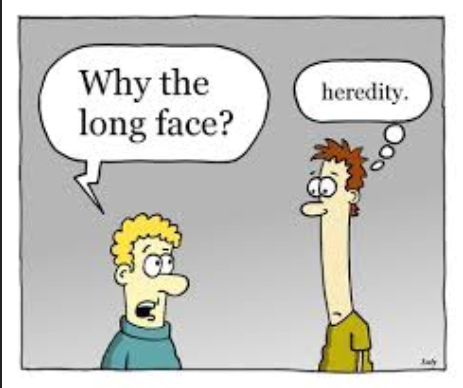 $400 answer*  from H2
Mitosis is what type of Reproduction and results in  how many cells at the end?
$400 Question from H2
Asexual reproduction  and 1 cell results in 2 cells
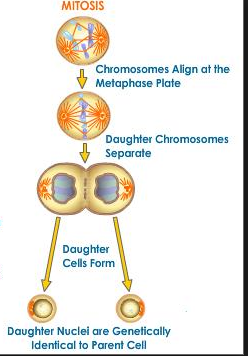 $500 answer*  from H2
What is an allele?
$500 Question from H2
A  form of an gene
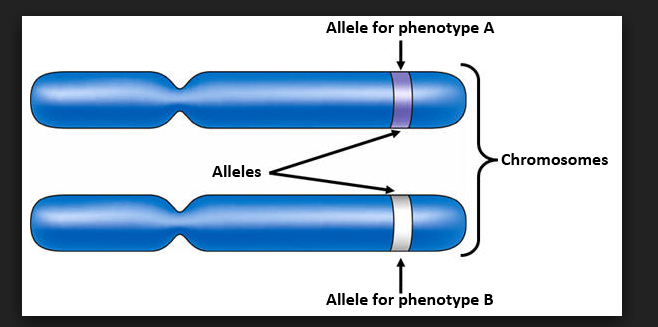 $100 answer*  from H3
Write out an recessive genotype
$100 Question from H3
rr
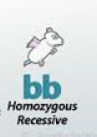 $200 answer*  from H3
List the 3 types of  biotechnology
$200 Question from H3
Cloning, genetic engineering  and artificial selection
$300 answer*  from H3
What process produces  gamete cells known as eggs and sperm
$300 Question from H3
meiosis
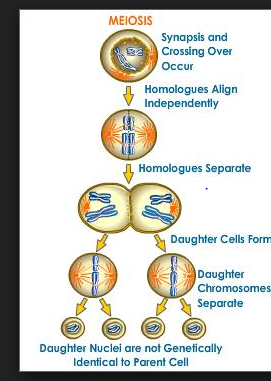 $400 answer*  from H3
What is the reason to use a pedigree
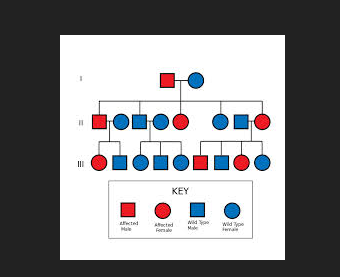 $400 Question from H3
To Trace the inheritance of traits in human
$500 answer*  from H3
How many chromosomes in a human cell
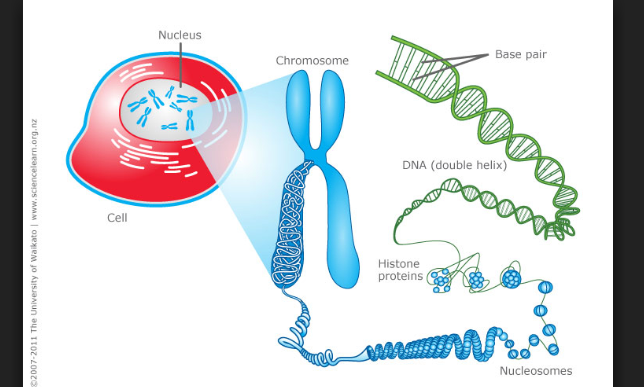 $500 Question from H3
46 chromosomes   which is also 23 pairs
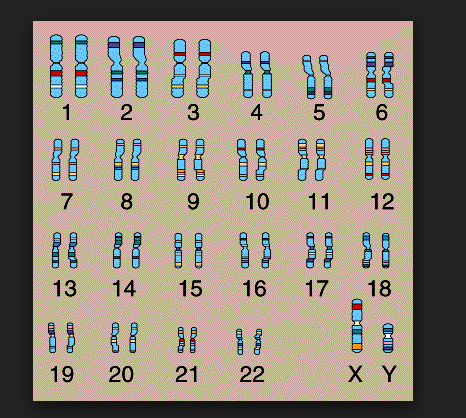 $100 answer*  from H4
What is the study of heredity
$100 Question from H4
genetics
$200 answer*  from H4
Name the scientist who cross pollinated plants  in the study of genetics
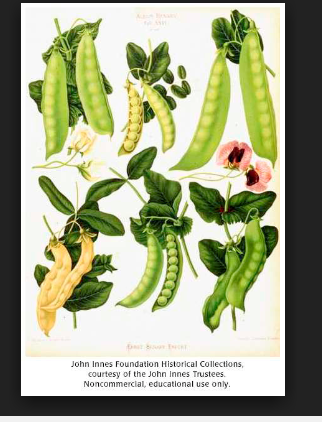 $200 Question from H4
Gregor Mendel father of genetics
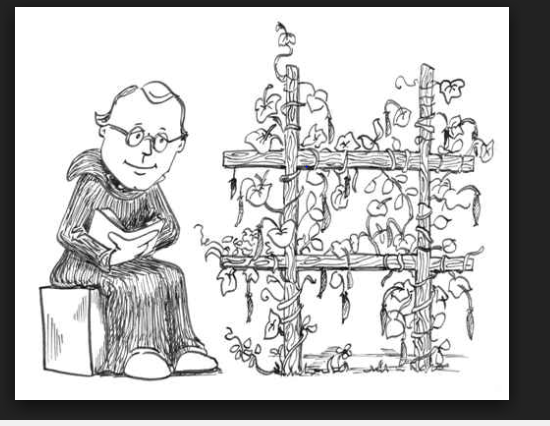 $400 answer*  from H4
Human sex cells eggs or sperm have how many chromosomes
$400 Question from H4
23 which is  ½ the normal amount  of regular  chromosomes
$500 answer*  from H4
Chromosomes are paired in the human  cells so the  46  chromosomes become how many pairs
$500 Question from H4
23 pairs of chromosomes
$100 answer*  from H5
During DNA replication the strand produced is  ___________   to the original strand
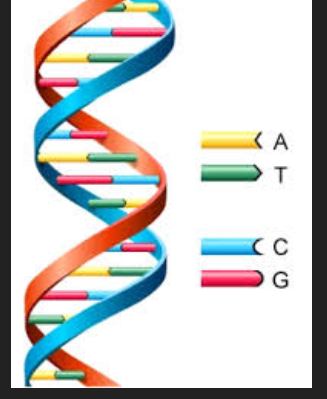 $100 Question from H5
Identical to the original
$200 answer*  from H5
What does heterozygous mean
$200 Question from H5
Having 2 different alleles
$300 answer*  from H5
List a purebred  genotype
$300 Question from H5
FF which is also called homozygous
$400 answer*  from H5
List a genotype  with both alleles dominant
$400 Question from H5
FF
$500 answer*  from H5
Definition of dominant allele
$500 Question from H5
Dominant alleles are a type of gene that masks the expression of a recessive allele
What genotype is generation I parents if the trait  for a disease is recessive “a”
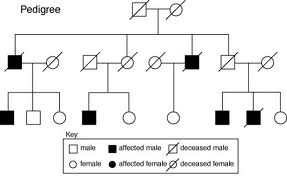 Both  Aa   parents offspring show recessive and dominant in the pedigree They could not have a recessive child unless both heterozygous if even one parent was AA all the children would be  heterozygous
Draw a pedigree for the following  father has trait of dimples  mom does not have dimples they have 3 children 1 boy with dimples and 2 daughters without dimples
What is a hybridalso called heterozygous
An organism having 2 different alleles for a trait from a parent
Final Jeopardy
Make a punnett square for dad brown eyes B b
And mom blue eyes bb
List genotypes and percentages  for each genotype
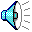 Final Jeopardy Answer
B                                        b
b

b
50% bb   50% Bb